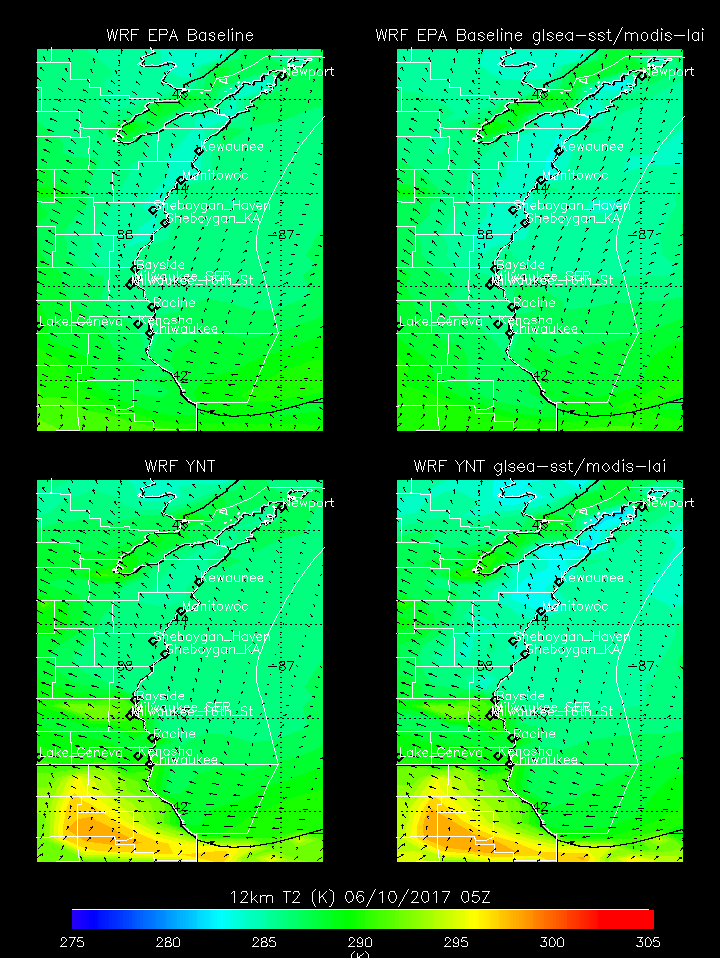 2M Temperature and Winds
12km June 10, 2017
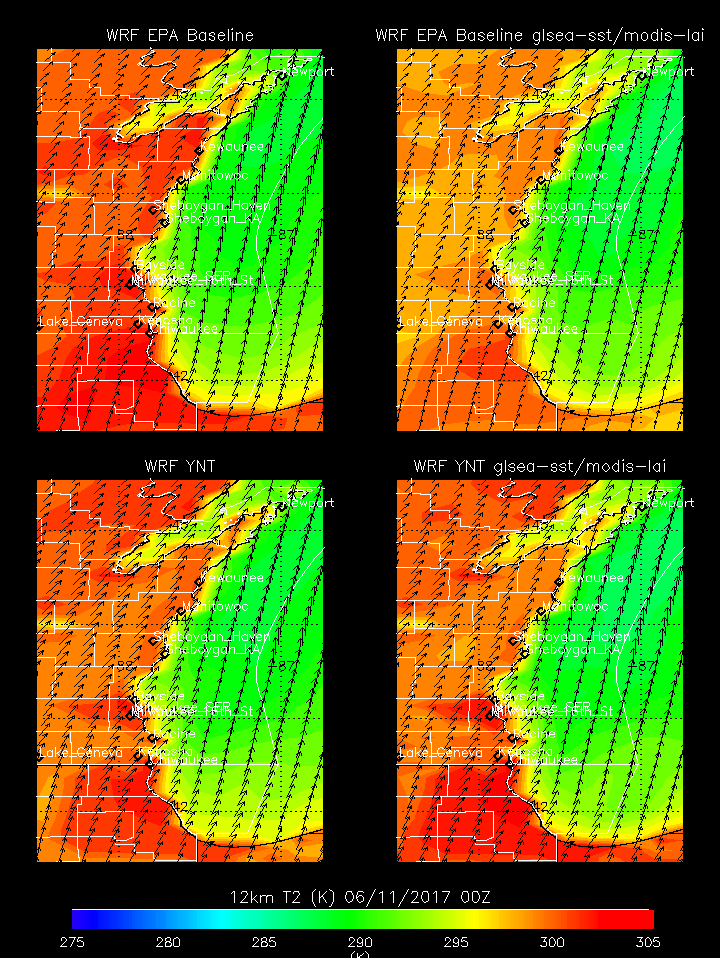 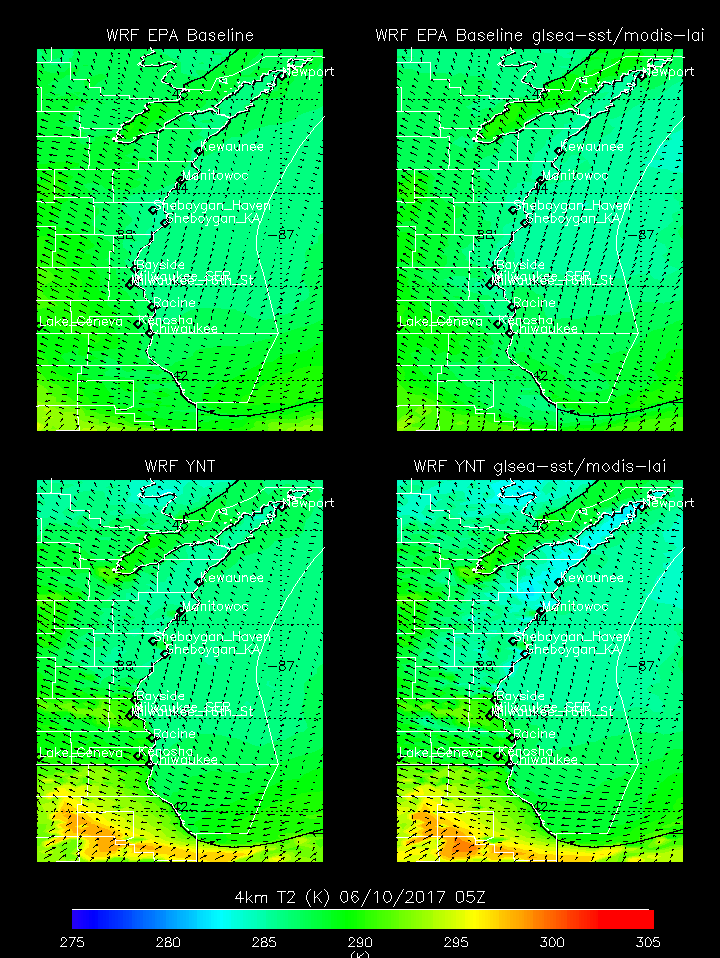 2M Temperature and Winds
4km June 10, 2017
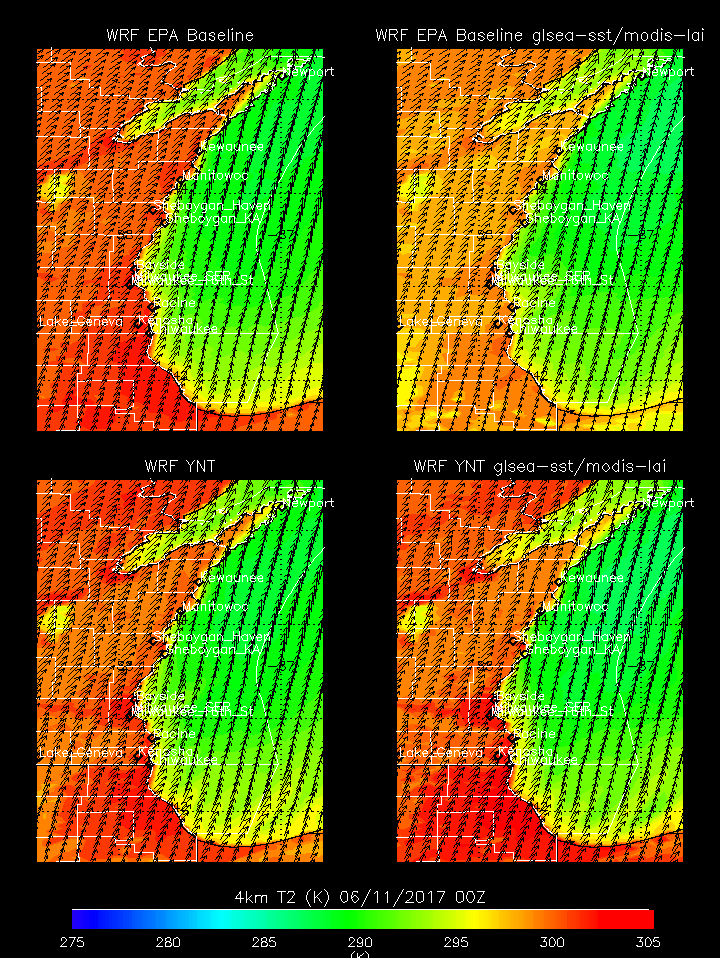 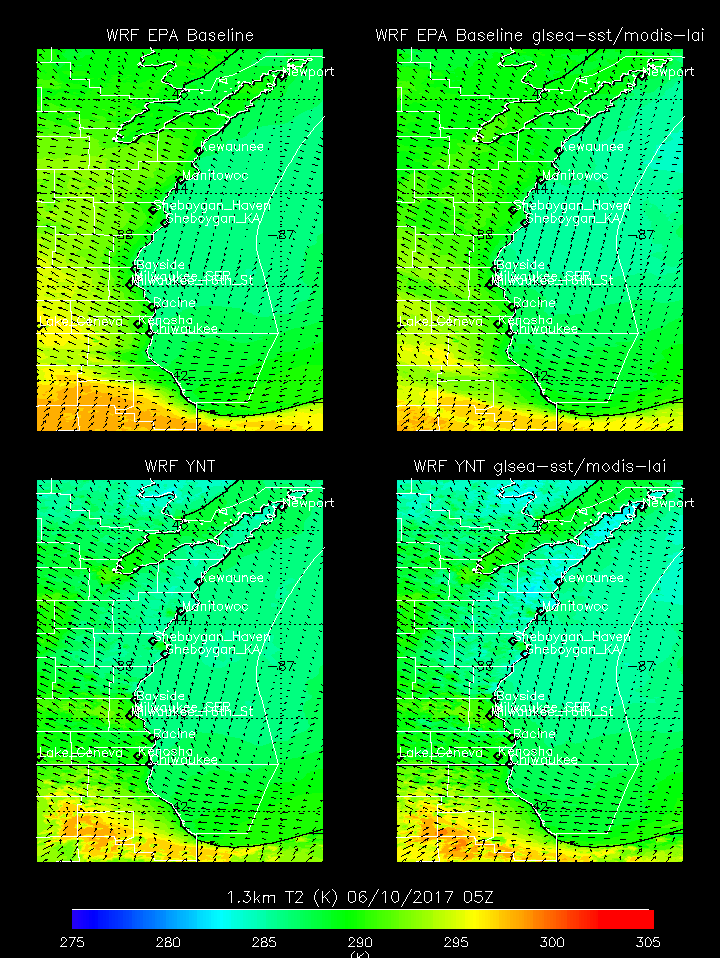 2M Temperature and Winds
1.3km June 10, 2017
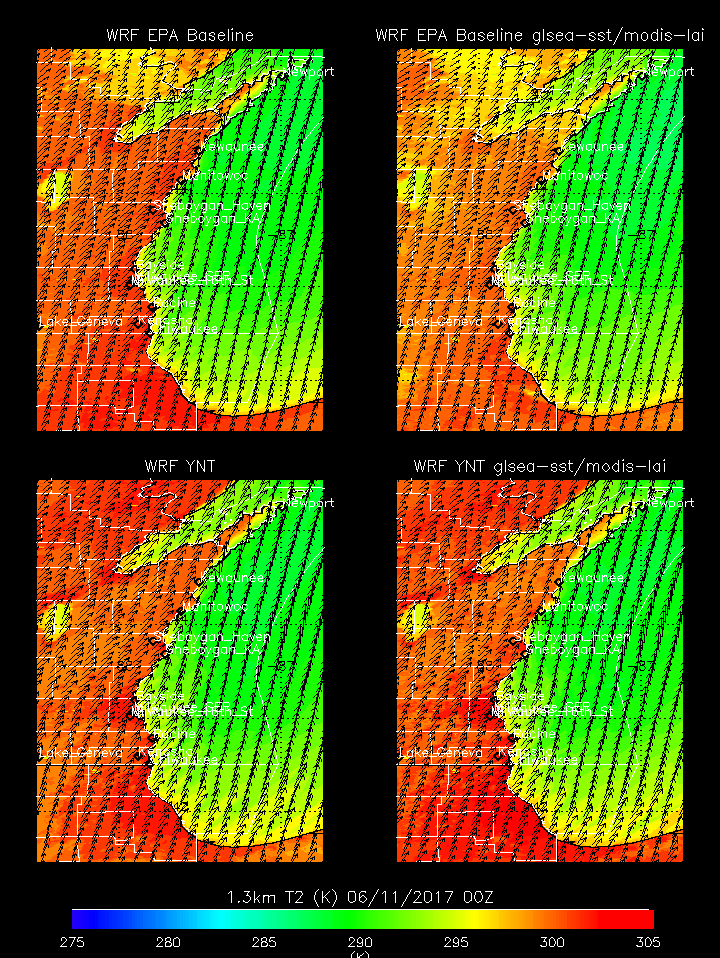